What Can I Do?
Climate Change in the Great Lakes Region
1
Questions about the future:
How might climate change by 2100?
Will every place on the Earth 
experience the same amount of change?
What are some expected changes 
to the climate in Michigan?
What Can I Do?
2
Reviewing Climate Change:
Increase in extreme storms
altered growing season
modification of water balance
rise in greenhouse gases
higher land temperature
more lake-effect snow
variation in land cover
decrease in summer rainfall
burning fossil fuels
earlier spring thaw
What Can I Do?
drought
3
Six Reasons Why We Should Prepare for Climate Change in Michigan
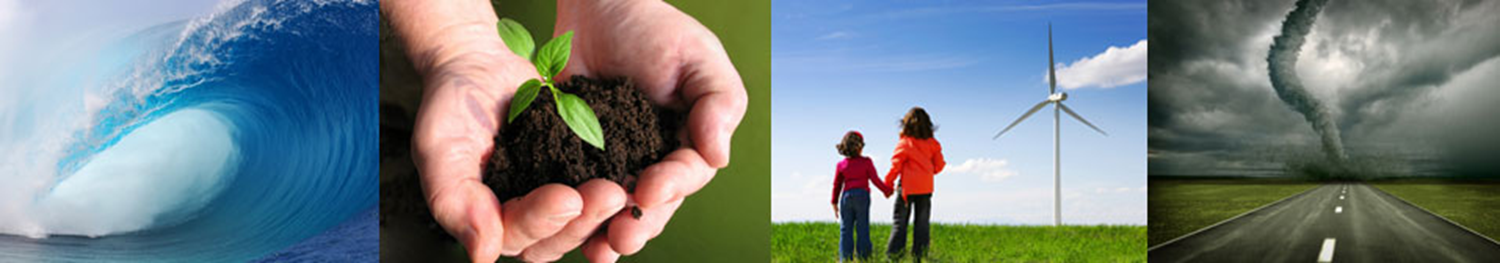 Human Health
Those most at risk are the elderly, infants, people with chronic medical conditions, and individuals with mental illness, asthma and other respiratory illnesses.
 
Hotter Days
The 20 warmest years in the U.S. have occurred since 1981. Ten of the warmest years occurred in the past 12 years.  Michigan is expected to have more days over 90 degrees Fahrenheit and 100 degrees Fahrenheit. Heat waves already kill more people in the U.S. each year than hurricanes, tornadoes, floods, and lightning combined.
What Can I Do?
4
Source: Michigan Department of Community Health (2011)
Six Reasons Why We Should Prepare for Climate Change in Michigan
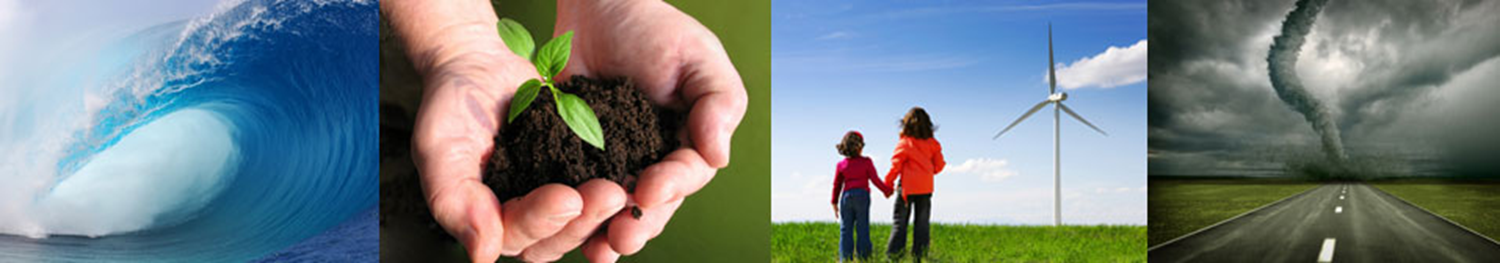 Increased Storms and Flooding
Increased rainfall can lead to more flooding, delays in planting spring crops, and a declining water quality in rivers, streams, and storage reservoirs.  
 
Drought
With a warmer climate, droughts could become more frequent, severe, and longer-lasting.
What Can I Do?
5
Source: Michigan Department of Community Health (2011)
Six Reasons Why We Should Prepare for Climate Change in Michigan
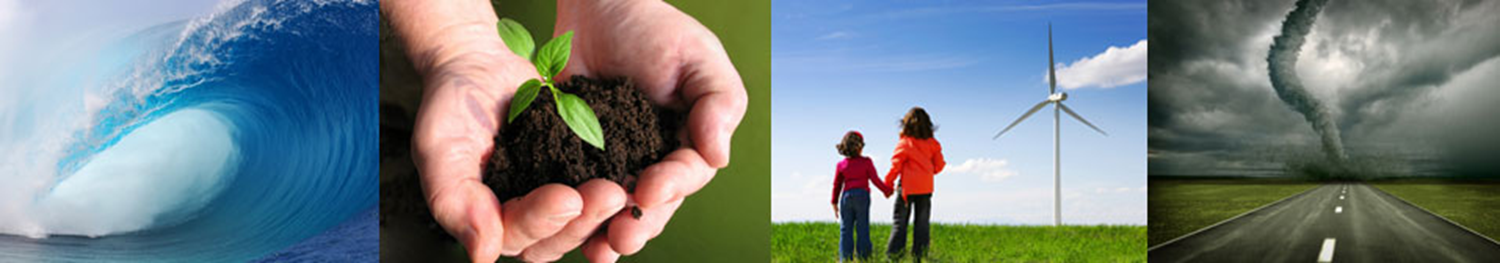 Decreased Water Levels
Water levels in the Great Lakes, rivers, streams, and wetlands may decline in the summer and winter. The greatest declines are expected for Lake Huron and Lake Michigan.
 
Less Ice Cover
Rising temperatures is causing less ice cover during winter months. Declines in ice cover on the Great Lakes and inland lakes are expected to continue.
What Can I Do?
6
Source: Michigan Department of Community Health (2011)
ADAPTATION: tackling the effects of climate change
Identifying and preparing 
for the impacts of climate change
MITIGATION: tackling the causes of climate change
Reducing greenhouse gases 
in our atmosphere
What Can I Do?
7
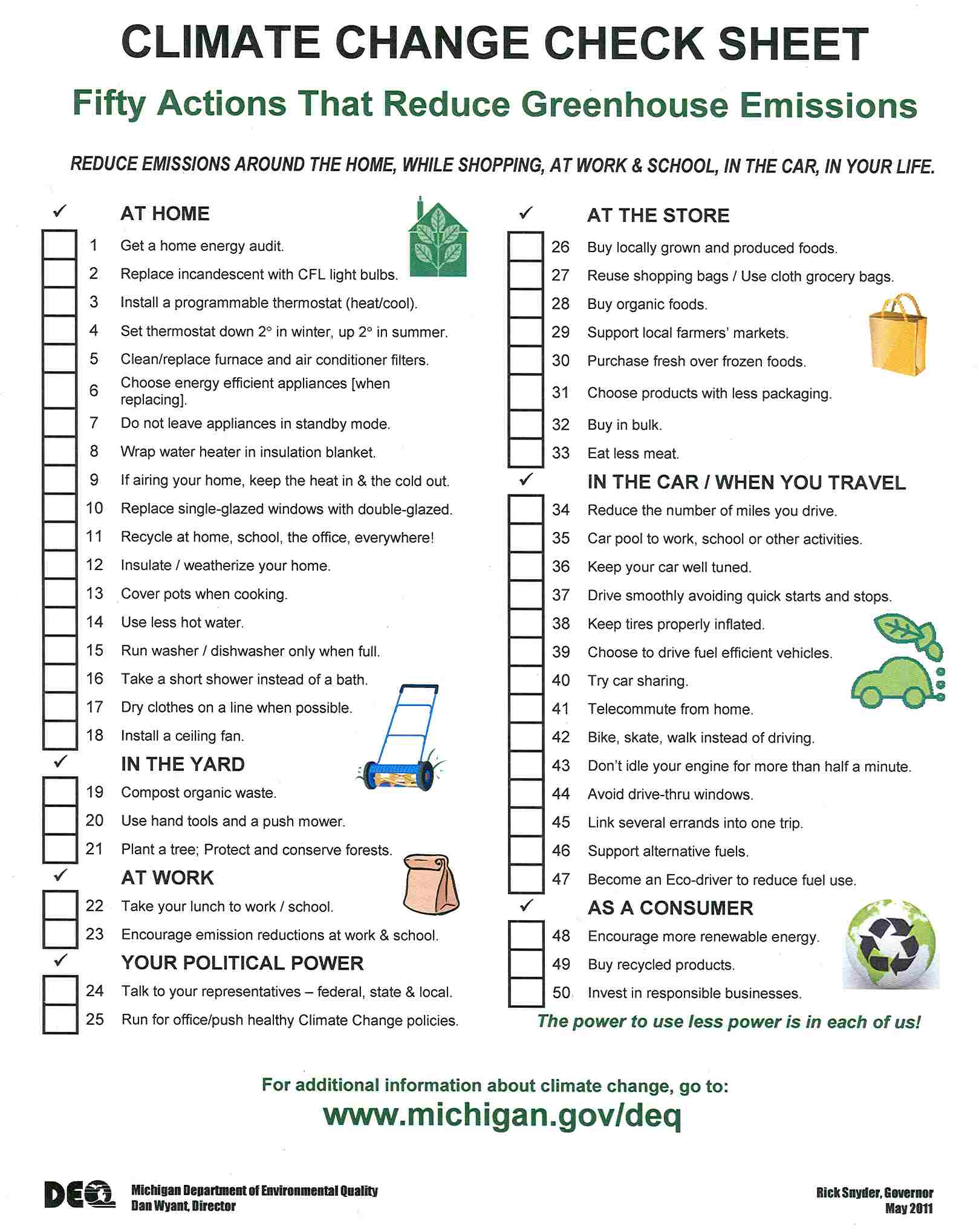 D
O
T
o
ne
hing
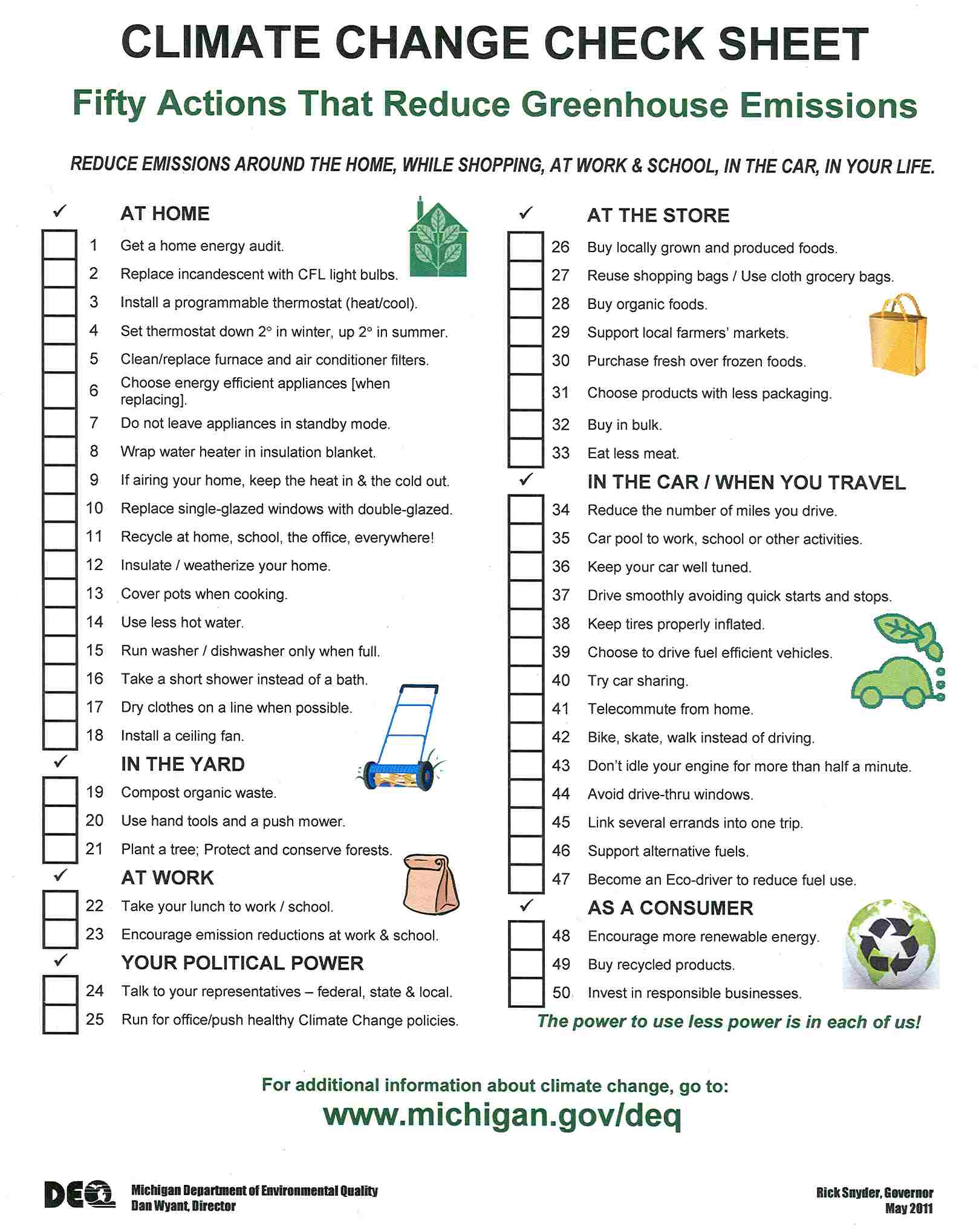 What Can I Do?
8
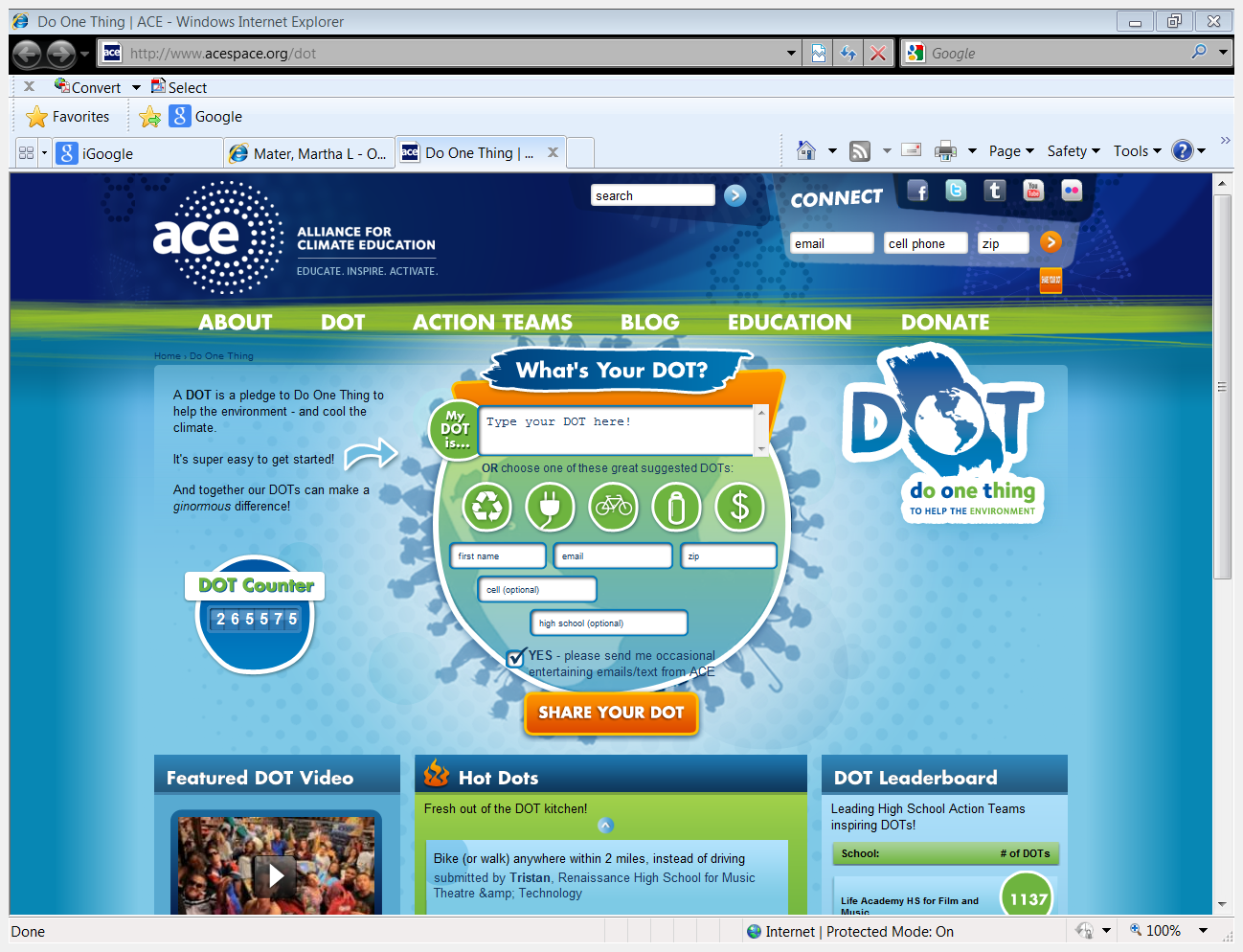 9